Spectrum MRI: Towards Diagnosis of Multi-RadioInterference in the Unlicensed Band
Introduction
Spectrum Overlap in the 2.4Ghz band
Specifications of different standards in the 2.4Ghz Band
Increasing density & data rate of radio devices leading to interference limitations.
 No means of co-operation and arbitration in the unlicensed spectrum
 Is it possible to classify and diagnose multi-radio interference problems by
  passive monitoring?
Common Examples
VoIP over WiFi using a Bluetooth headset
ZigBee Alarm system co-existent with high rate streaming links
Bluetooth links near 802.11b WiFi link
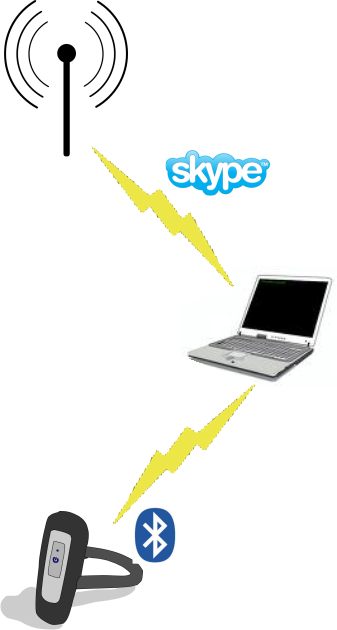 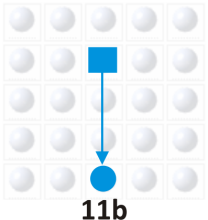 Throughput: 4.92 Mbps
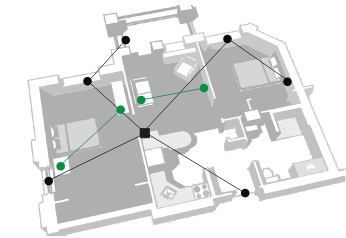 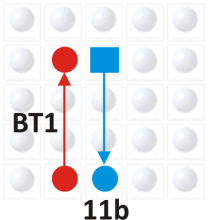 Throughput: 1.92 Mbps
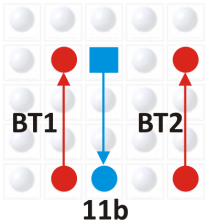 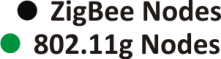 Throughput: 0.42 Mbps
Alarm system messages blocked by WiFi streaming video traffic
Bluetooth causes a large drop in WiFi throughput
Voice quality degradation due to co-located radios
DIFS
DIFS
DIFS
DIFS
defer
Frame
Frame
Frame
Frame
Interference Basics: Intra WiFi
DIFS
Frame
A
B
defer
C
defer
D
Waiting for free channel
Actual Transmission time
Waiting time for each link increases with addition of new links leading to 
  throughput drop for every user

 Combined throughput of all devices also goes down with increasing number 
  of links due to increase in collision time
Interference Basics: WiFi-BT
Bluetooth hops on 79 1Mhz channels, WiFi Bandwidth = 20 Mhz
⇒ Chances of frequency overlap = 20/79 ≈ 25%
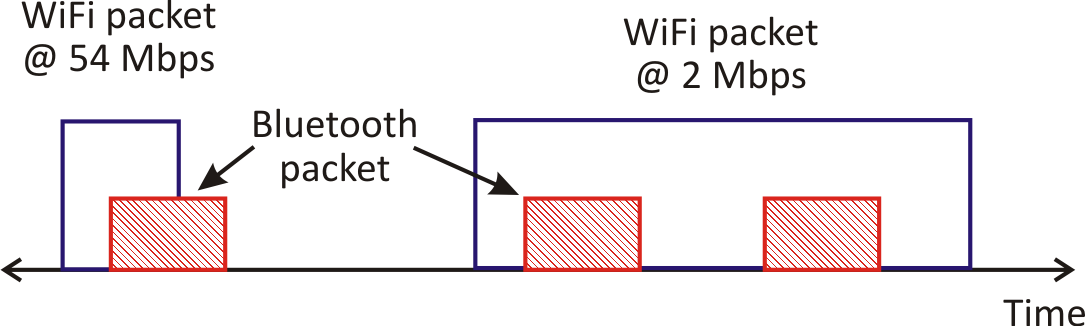 Slower WiFi packets occupy more time ⇒ More chances of time overlap
Interference From Neighbors
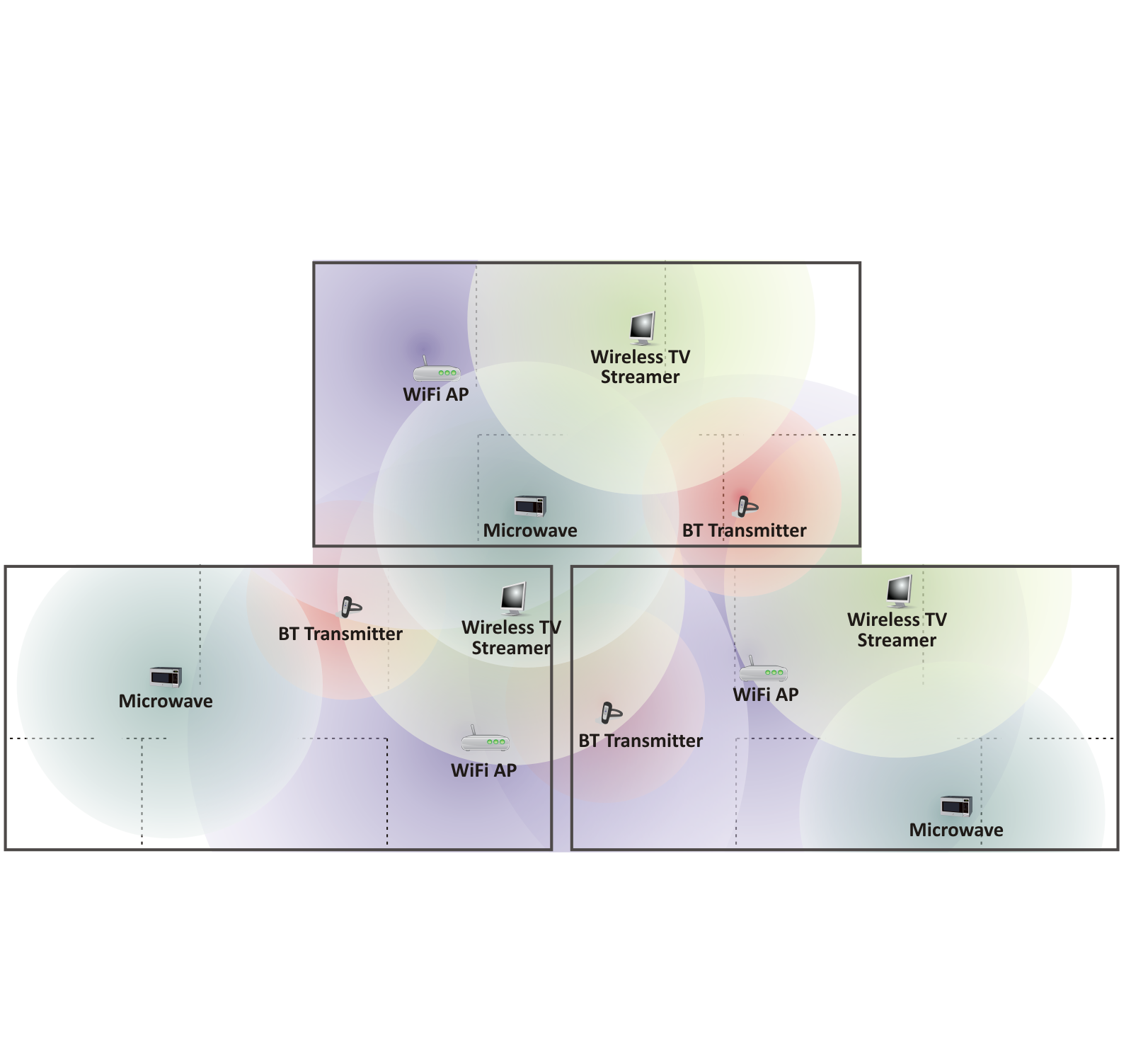 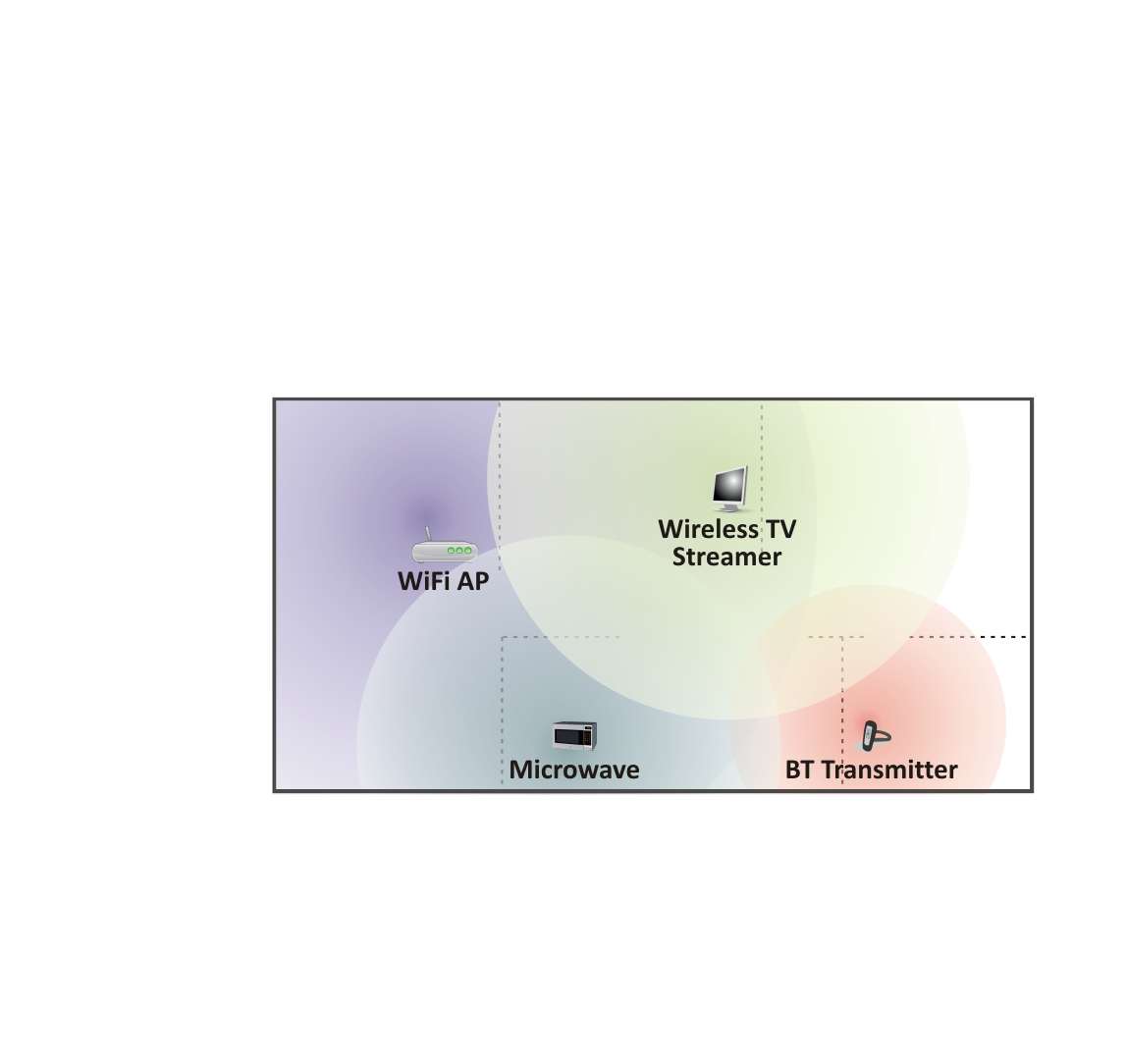 Interference Regions of multiple wireless devices operating in a home setting
Interference problem compounds in closely packed neighbourhoods
Interference Localization
Ideally we would like to locate sources of interference
But indoor localization is a hard problem in itself
requirement of multiple sensors, training data
physical dimensions needed for accuracy
non-uniform transmit power poses additional problem for localization
We take the approach of logical topology discovery when physical topology is hard to find
system based on user registered devices indexed by their MAC identification
Project Overview
Collection &
Integration
Server
Framework
Direct Configuration Change
Use of Common Channel for Control
Problem Detection
Intra 802.11 Interference
 Inter-radio Interference
– 802.11-Bluetooth Interference
– 802.11-ZigBee Interference
– Bluetooth-ZigBee Interference
 Complex Multi-radio Interference
1. Intra 802.11 interference
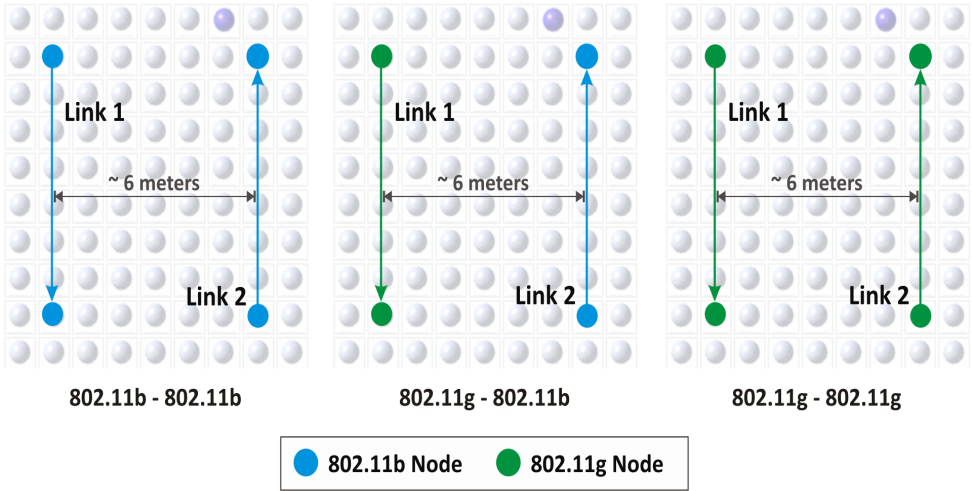 Link 1 Throughput for varying Link 2 rates
Problem Detection
2.  Bluetooth – 802.11 interference
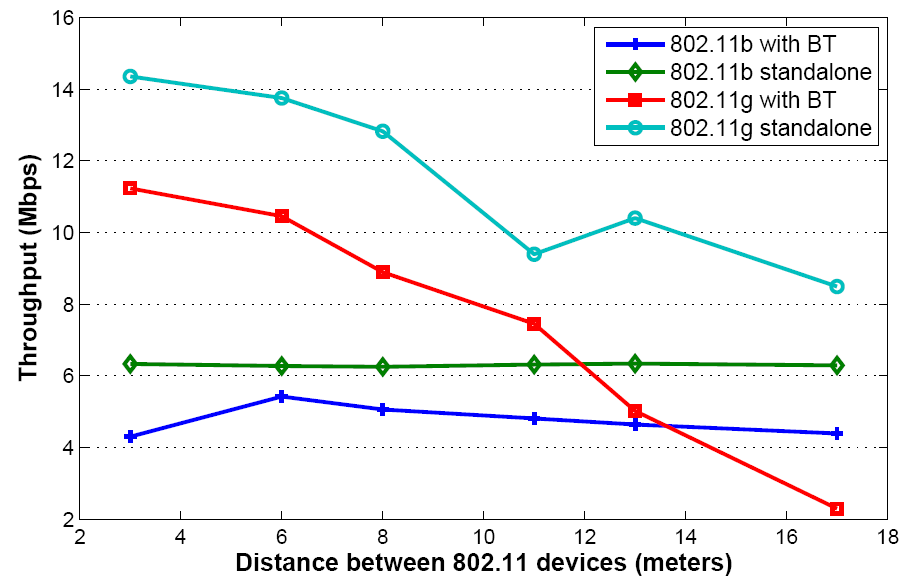 Configurations:
802.11b: TCP at 11 Mbps
802.11g: TCP at 24 Mbps
Bluetooth: UDP with 512 Kbps offered load
Distance between 802.11 Rx & Bluetooth Tx: 25cm
Problem Detection
3.  Multi-radio Interference Scenario
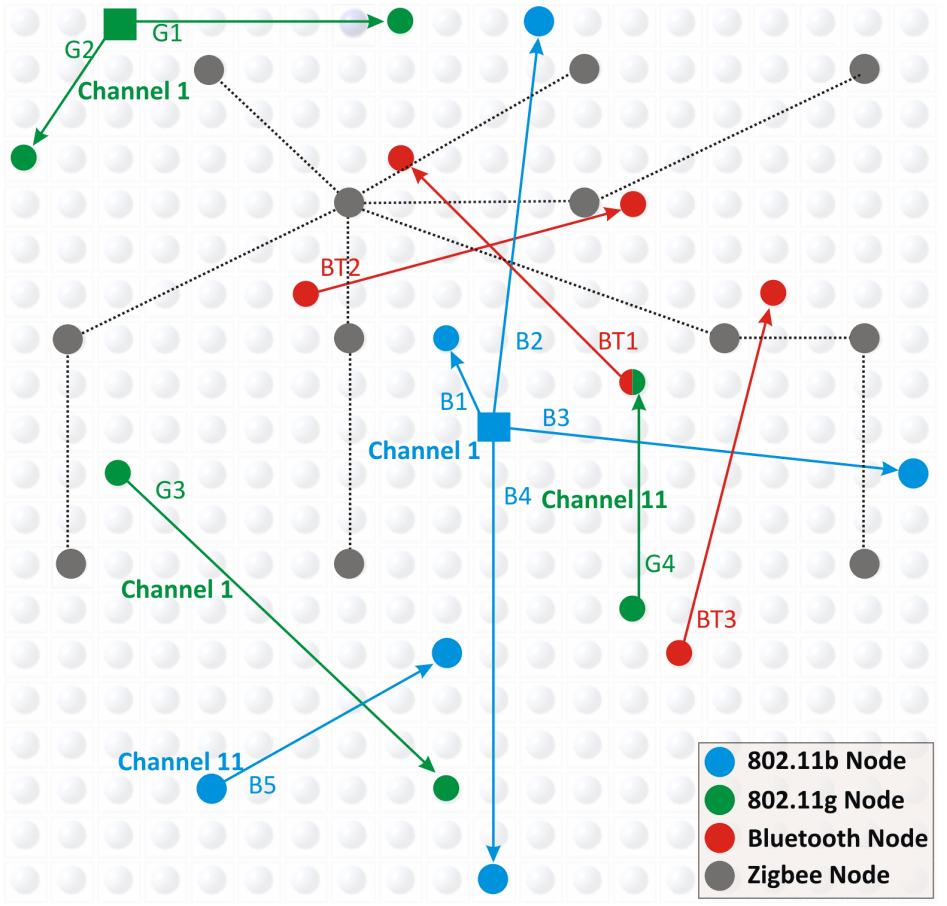 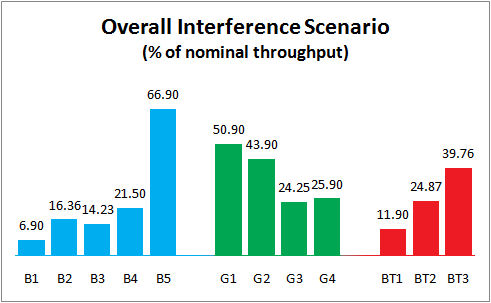 Drop in Zigbee throughput: From 83% packet reception to < 2% packet reception
Developing Tools
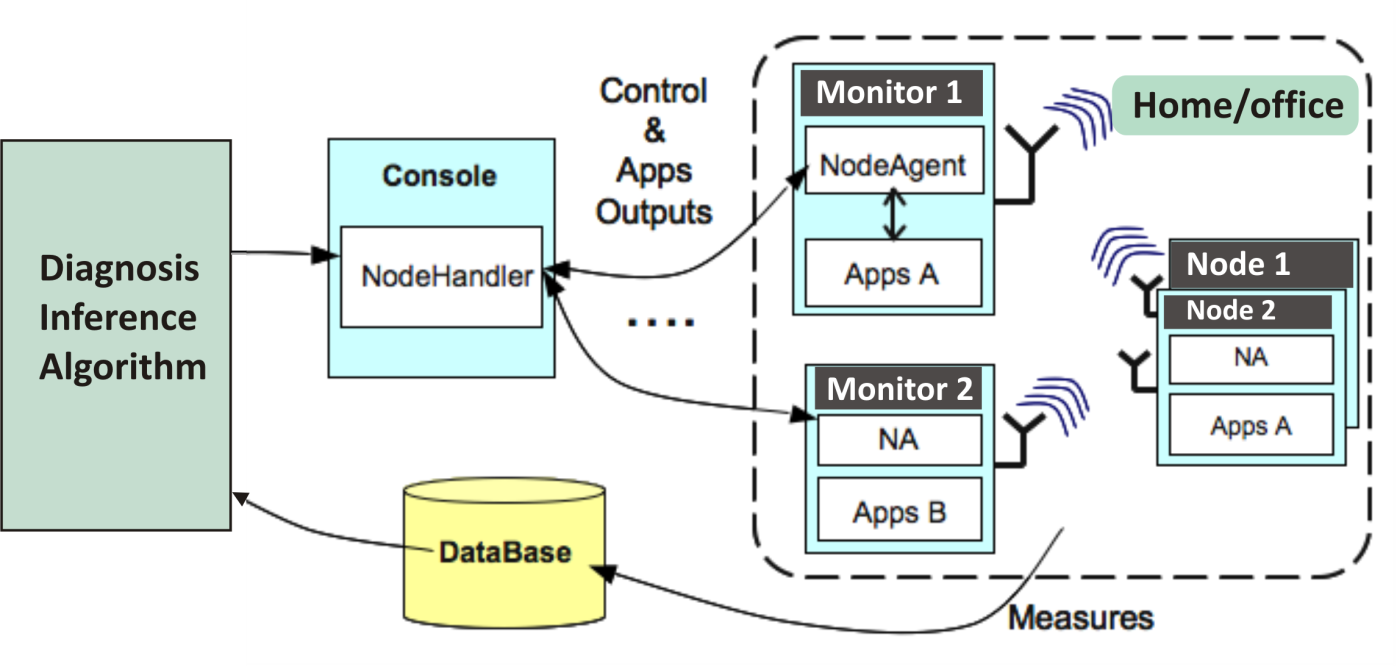 Use OML as the underlying framework for data collection
  Modify/develop tools which log traces to this framework for different radios
  Identify the parameters of interest for each kind of radio
  Important and hard topic of synchronization of multiple traces
 - Combine traces from similar monitors
 - Time synchronize traces from disparate monitors
  Develop algorithms for adaptive control of the monitors
Developing Tools: 802.11
1.  802.11 Sniffing (Promiscuous mode)
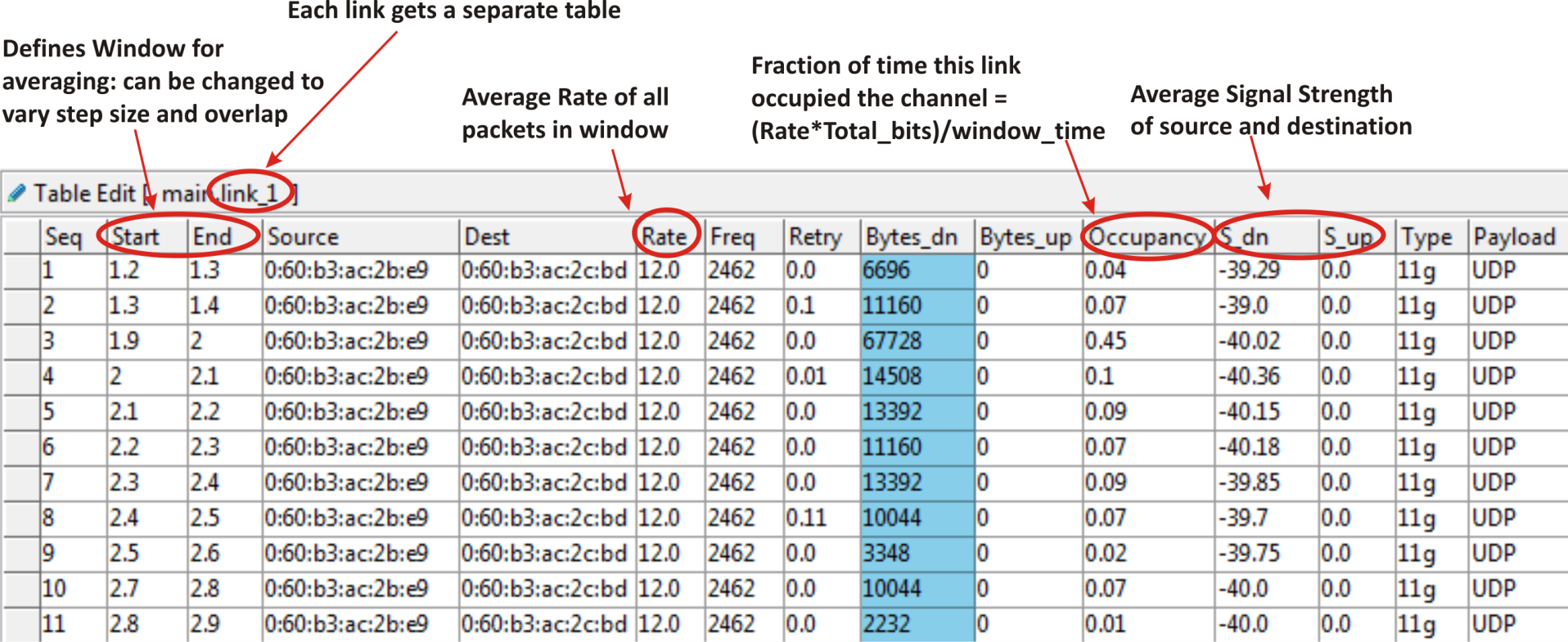 Snapshot of a link table from the database
Separate table for each link seen by each sensor
  Another table for recording all the beacons seen by the monitors
Developing Tools: Bluetooth
2. Bluetooth Packet Sniffing
If the Master BDAddr is known, it is possible to sniff the piconet
  But implementation issues due to hardware inaccessibility
  Commercial sniffer-FTS4BT ( ~ $10,000 !!) that does this
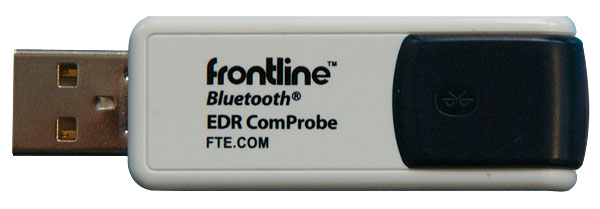 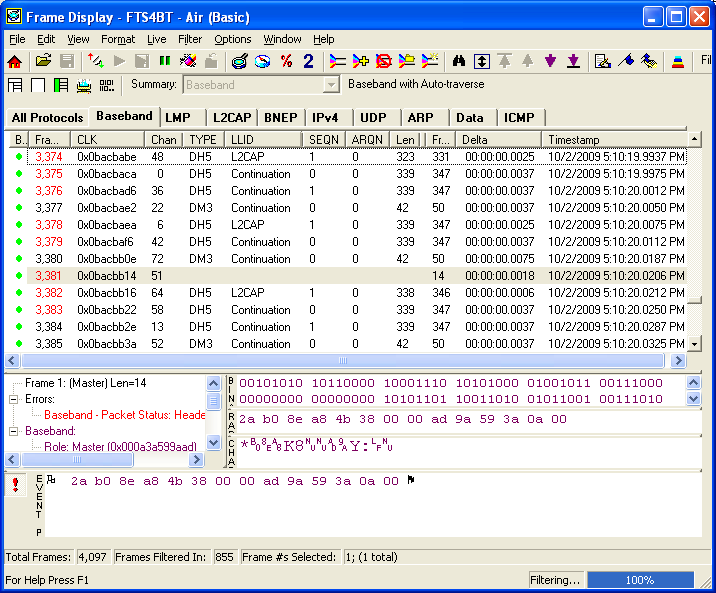 Snapshot of the Bluetooth sniffing information
Developing Tools: Spectrum
3. Spectrum Analysis for Bluetooth
Scan narrow band spectrum using USRP-GNURadio
Find high energy 1Mhz bursts in scanned data
Extract start times of each packet detected
Estimate no. of piconets by binning the start times which are separated by an integer number of slots
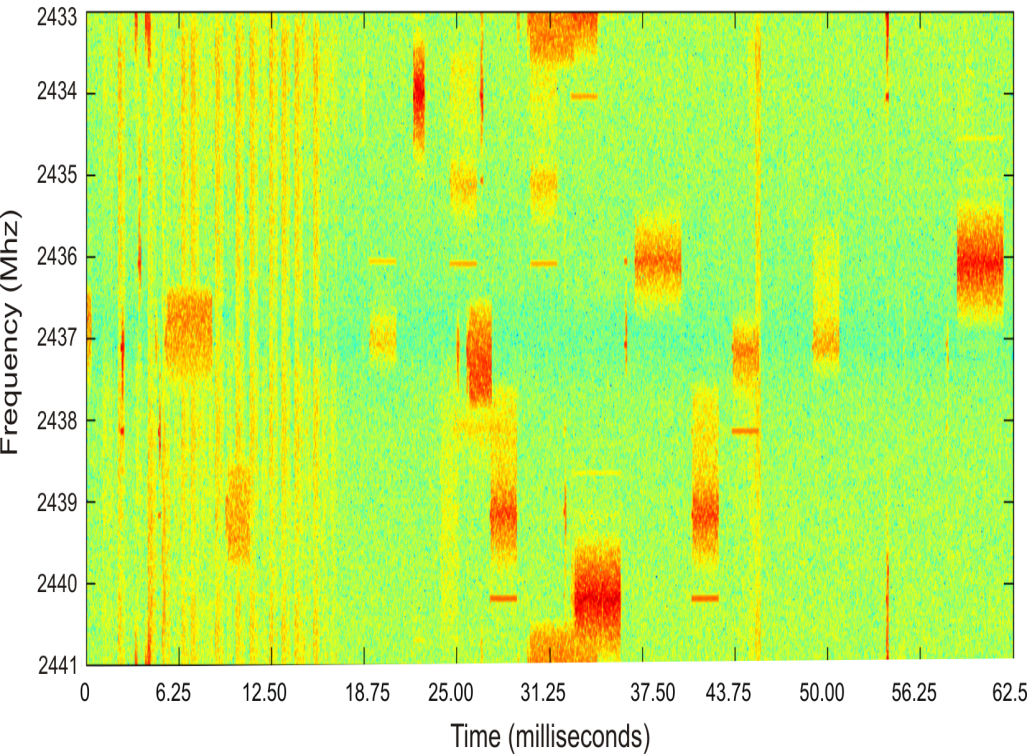 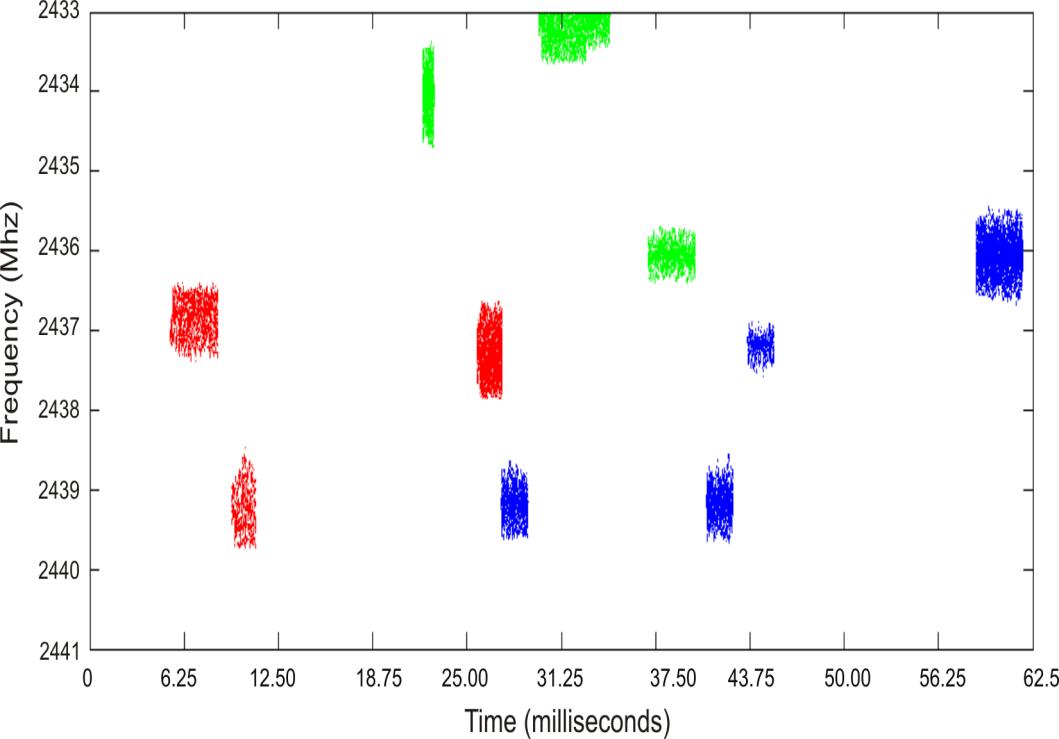 Developing Tools: Bluetooth
Problem Case: High Powered 802.11 nearby
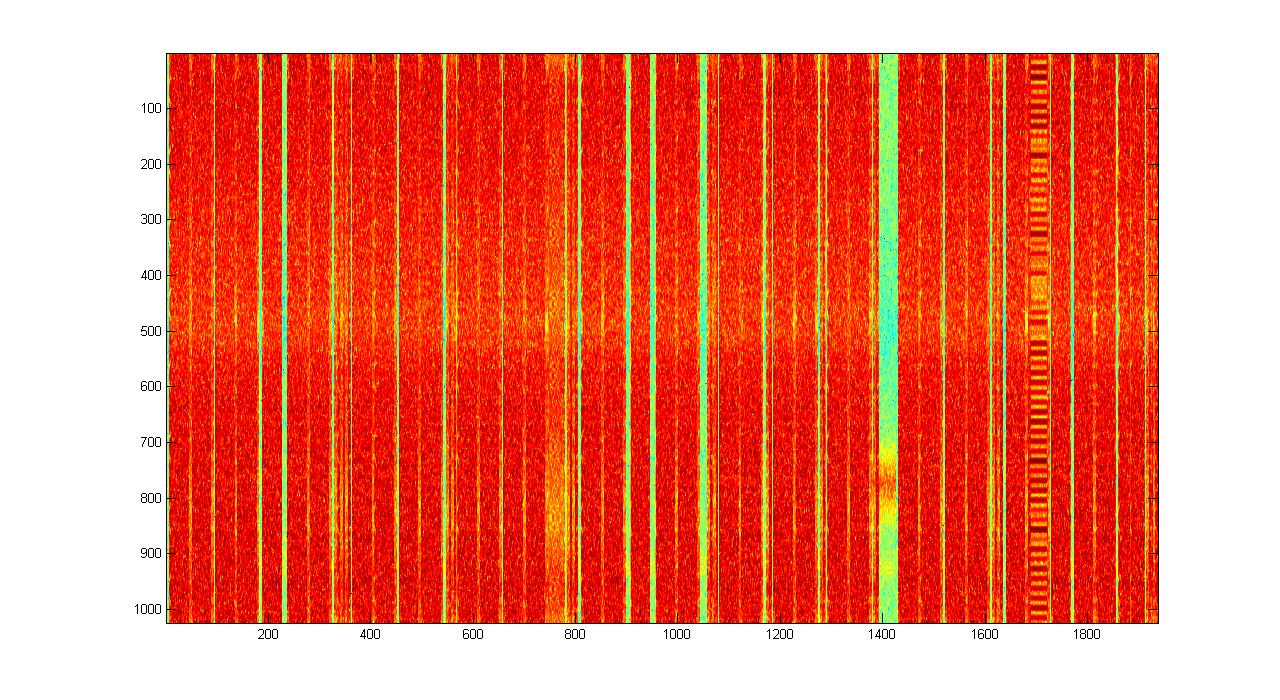 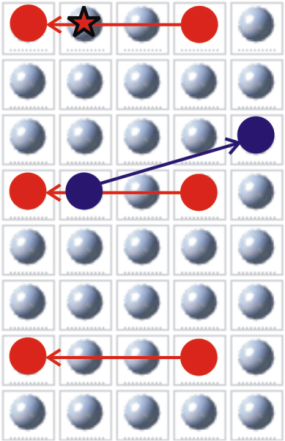 Theoretically possible to detect
with additional processing
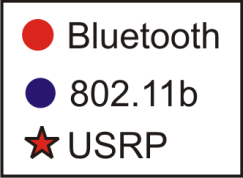 802.11b Tx Power: 20dbm (100mW)
Bluetooth Tx Power: 4dbm (2.5mW)
Solution:

 Move to another region in the spectrum (Bluetooth present but Interference absent)
 Scan between channels 1 & 6, 6 & 11
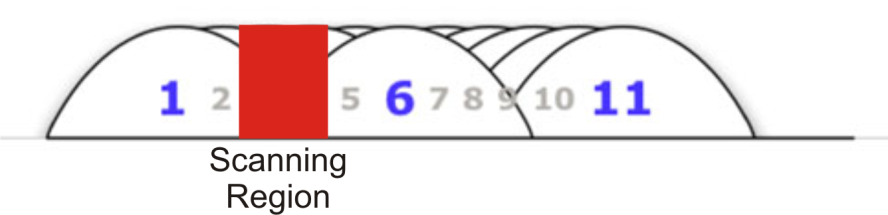 Diagnosis Algorithms
Multi-radio Database
Simplistic Diagnostic Examples
Drop in 802.11 Rate +
Start of Bluetooth capture

Increased no. of MAC retries +
Traffic in adjacent channel

Loss in periodic ZigBee data +
Detection of video stream

ACK reception at monitor but repetitive retransmissions

Spectrum detection of wide-band interferer like Microwave

Continuous Channel hogging as in DoS attack

Many transmissions on same 802.11 channel
Time Synchronized
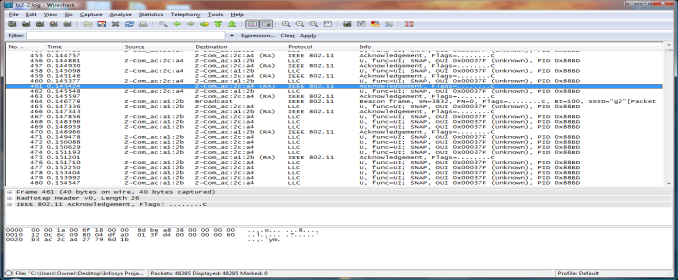 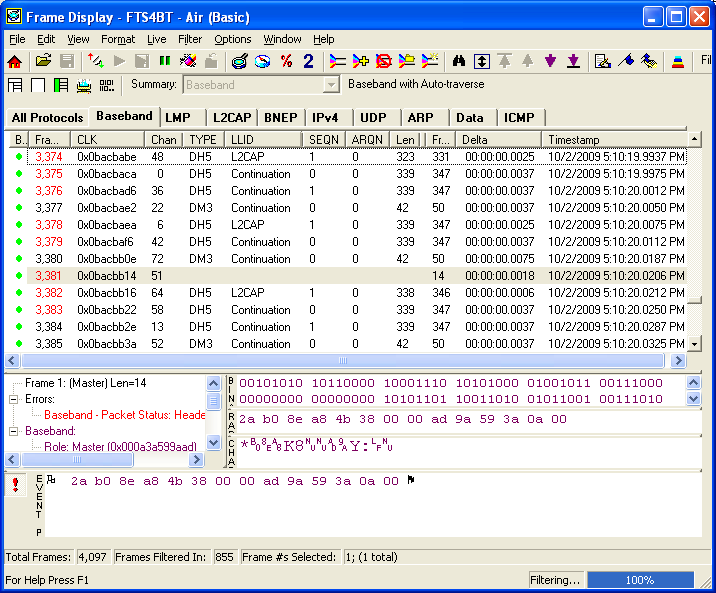 Time Synchronized
Diagnosis Algorithms
A more concrete example
Throughput
Improvement
25.2 Mbps
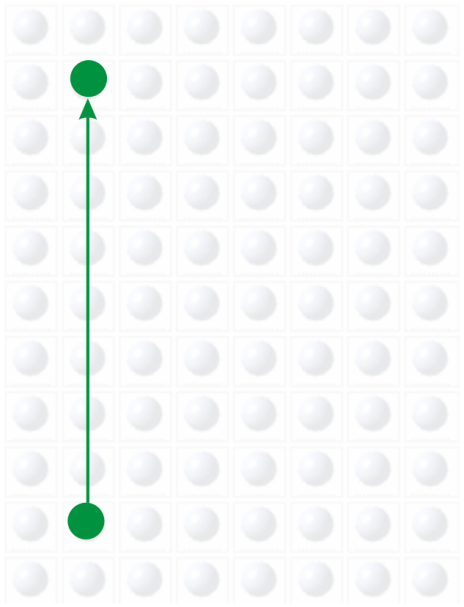 24.8 Mbps
Throughput
No. of MAC
retransmissions
19.9 Mbps
Main Link
254 % Increase
15.4 Mbps
14.4 Mbps
Interfering Link
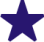 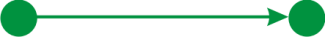 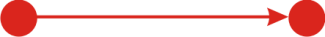 40.3 % 
Increase
No
Interference
With
802.11g
With
Bluetooth
With
Bluetooth
With
802.11g
Change
802.11
Channel
Disable
Autorate
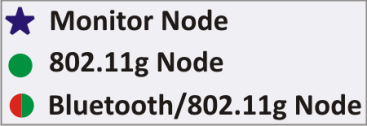 HD Video Example: Demo Recording
Diagnosis Algorithms
Rule Based Diagnosis
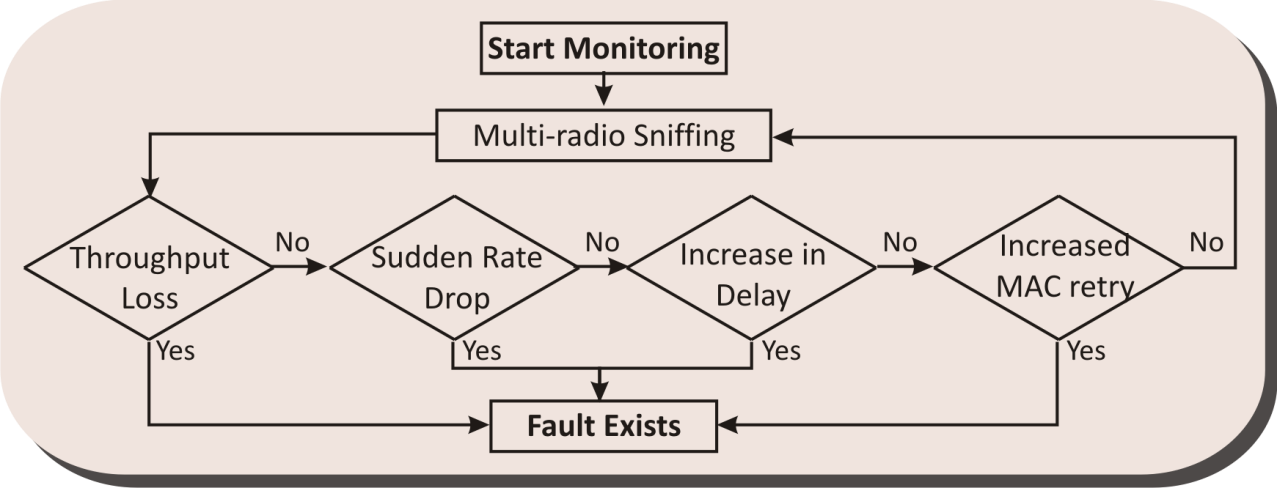 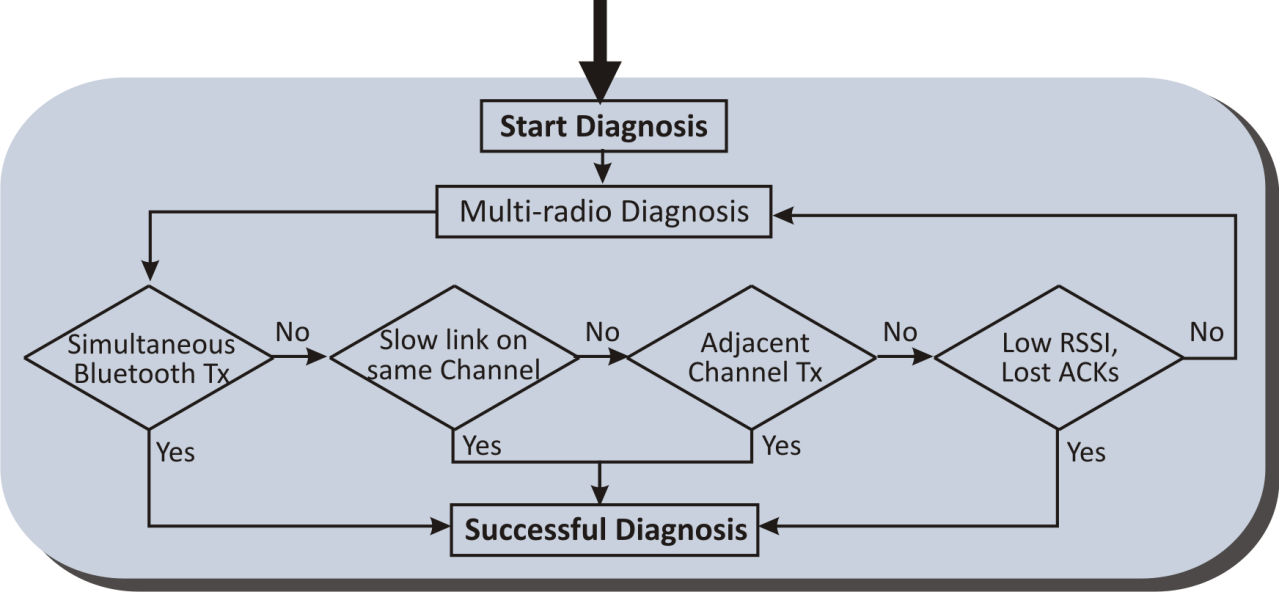 References: [Yan ’09] 
[Rayanchu ‘08]
Some Insights
Possible to parameterize interferences based on observables:
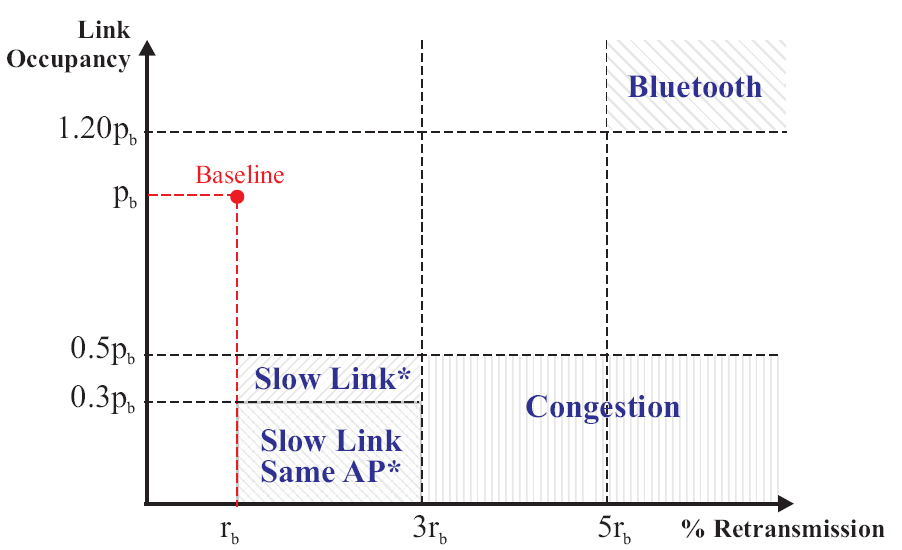 Some Insights
Current work on characterization of problems vs parameters: filling up the table
Diagnostic
 Parameters
Possible
Problems
Diagnosis Algorithms – Open Issues
Main emphasis of research on this aspect of Diagnosis Inference Algorithms
How to design the expert systems
How to choose parameters to sniff  & log in database
How to apply data mining techniques for fault detection
Can we have multi-level hierarchical probing
What things can be done after diagnosis
What if we do have a common shared channel
How to make it feasible (cost, time, complexity)
References
[Golmie ’03] N. Golmie, N. Chevrollier, and O. Rebala, “Bluetooth and wlan coexistence: Challenges and solutions,” IEEE Wireless Communications Magazine, vol. 10, pp. 22–29, 2003.
[Shin ’07] S. Y. Shin, H. S. Park, S. Choi, and W. H. Kwon, “Packet error rate analysis of zigbee under wlan and bluetooth interferences,” IEEE Trans on Wireless Commun, vol. 6, no. 8, 2007.
[Jing ‘08] X. Jing, et al., “Distributed coordination schemes for multi-radio co-existence in dense spectrum environments: An experimental study on the orbit testbed,” in Proc. of DySPAN 2008, 3rd IEEE Symposium on New Frontiers in Dynamic Spectrum Access Networks, Oct. 2008.
[Gummadi ‘07] R. Gummadi, D. Wetherall, B. Greenstein, and S. Seshan, “Understanding and mitigating the impact of rf interference on 802.11 networks,” in Proc. of Sigcomm07, 2007.
[Bellardo ’03] J. Bellardo and S. Savage, “802.11 Denial-of-Service Attacks: Real Vulnerabilities and Practical Solutions,” Proc. 11th Usenix Security Symp., Usenix Assoc., 2003.
[Stranne ‘06] A. Stranne, O. Edfors, and B.-A. Molin, “Energy-based interference analysis of heterogeneous packet radio networks.” IEEE Trans on Commun., vol. 54, no. 4, 2006.
[Cheng ’07] Y.-C. Cheng, et al., “Automating cross-layer diagnosis of enterprise wireless networks,” in Proc. of Sigcomm07. ACM Press, , pp. 25–36., 2007.
[Sheth ‘06] A. Sheth, et al., “Mojo: a distributed physical layer anomaly detection system for 802.11 wlans,” in Proc. of MobiSys ’06, 2006.
[Yan ’09] B. Yan and G. Chen, “Model-based Fault Diagnosis for IEEE 802.11 Wireless LANs,” in Proc. of MobiQuitous ‘09, Toronto, Canada, July 2009. 
[Rayanchu ‘08] S. Rayanchu, et al., “Diagnosing Wireless Packet Losses in 802.11: Separating Collision from Weak Signal”,  in Proc. of IEEE Infocom ‘08, 2008.